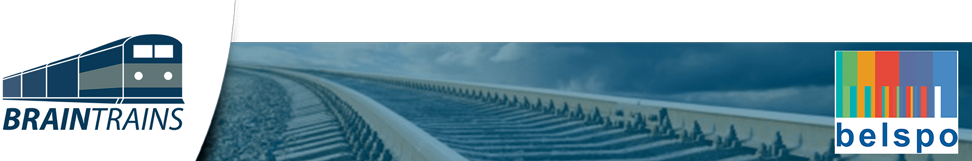 BRAIN-TRAINS Workshop Environmental impact of rail freight transport in Belgium
Angel L. Merchan, Sandra Belboom, Angélique Léonard
Department of Chemical Engineering, PEPs
Université de Liège
18/09/2017 – Ghent, Belgium
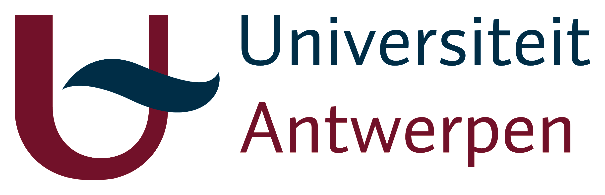 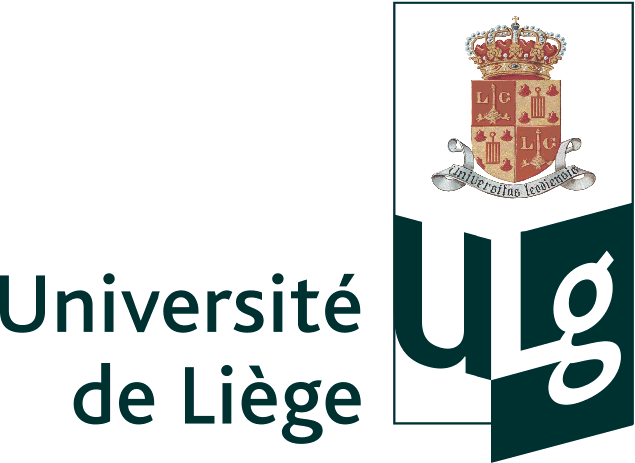 1
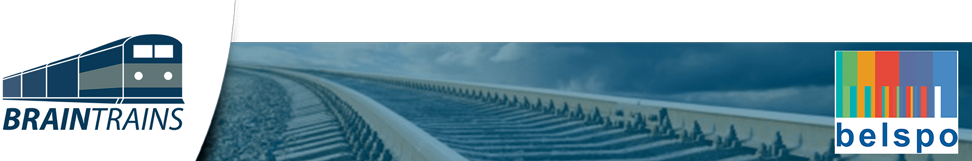 Life Cycle Assessment (LCA)
1
Environmental impacts of a product from raw material extraction, through materials use, and finally to disposal
2
3
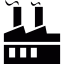 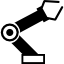 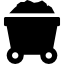 Raw materials extraction
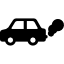 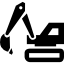 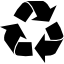 Landfill
2
[Speaker Notes: This WP aims at determining the environmental impact of the rail freight intermodality in Belgium using the Life Cycle Assessment methodology.

Why LCA methodology? 

LCA methodology allows us to study the environmental impacts of a product or a service (as transport) from raw material extraction, through materials use, and finally to disposal. 

What does this mean?

If we take for example a car, we don’t only analyse the energy consumption and exhaust emissions when it’s being used, but it also considers all the energy consumption and the emissions (including wastes) between the raw material extraction (of metals and oil for example), through the materials production and car’s manufacturing until the end-of-life of the car. At the end-of-life stage the recyclable parts of the car will be reintroduce to the loop to produce new products.]
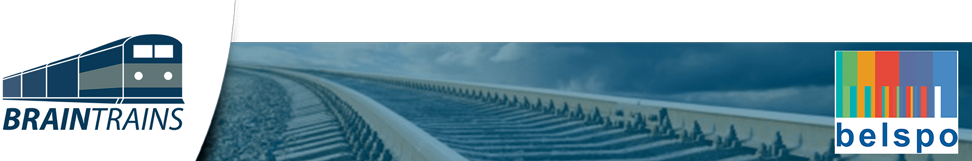 Life Cycle Assessment (LCA)
1
Area of Protection
2
Inventory
Midpoints
Endpoints
3
CO2, CO, CH4,
 NOX, SO2, PM10, dioxins…
land use and 
other resource flows
Damage to human health
Human 
Health
Damage to ecosystem diversity
Natural Environment
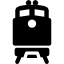 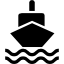 Natural
Resources
Resource scarcity
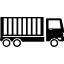 Inland freight transport
3
[Speaker Notes: LCA methodology allows us to model as closely as possible the contribution of the pollutants emitted by the inland freight transport modes to midpoint environmental impact categories, such as climate change, resources depletion, acidification, human toxicity or ecotoxicity for example. 

Then, the influence of these midpoint categories to endpoint categories such as damage to human health, damage to ecosystem diversity and resource scarcity will be evaluated. These endpoint categories are related to the areas of protection of human health, natural environment and natural resources, respectively.

We achieve a complete study of the environmental impact of the freight transport system.]
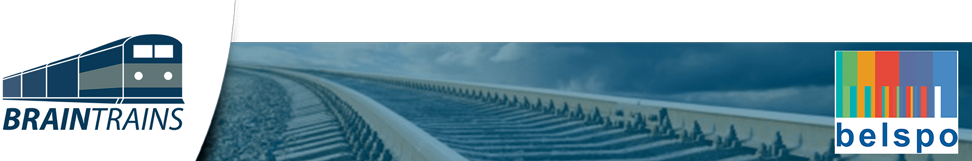 LCA of inland freight transport
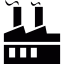 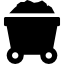 Production
Raw materials
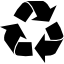 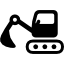 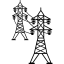 Rail Infrastructure
Rail equipment
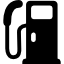 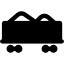 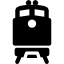 End-of-life
Electricity     Diesel
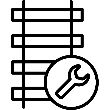 Manufacturing
Construction
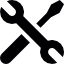 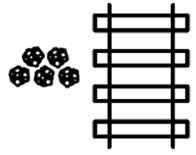 Maintenance
Maintenance
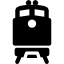 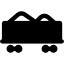 Rail transport operation
Rail infrastructure
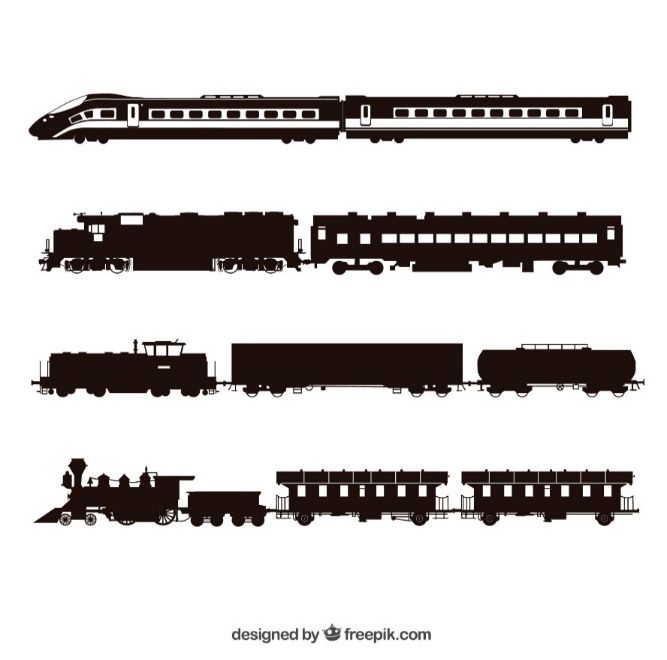 Rail equipment
Road transport operation
Inland Waterways transport operation
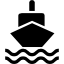 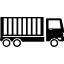 4
[Speaker Notes: I am going to present to you our LCA inland freight transport system, with the system boundaries that we have fixed.

We have carried out a complete study of the rail freight transport, dividing the rail freight system in three sub-systems: 

rail infrastructure, which includes the processes related to the construction and maintenance of the railway infrastructure. The data have been collected directly from INFRABEL (the Belgian railway infrastructure manager).
rail equipment, which includes the processes related to the manufacturing and maintenance of the locomotives and wagons. The data have been collected directly from B-Logistics, which is the main rail freight operator in Belgium.
rail transport operation, which includes the processes directly related with the rail transport activity, which is the movement of the train. 

In Belgium there is 2 sources of energy traction, electricity and diesel. As the emissions are different depending of the energy source, we have to know the traction mix, which is the proportion of merchandises moved by electric and diesel separately (e.g. in 2012 it was 86% for electric traction and 14% for diesel traction).
When the electricity is used, the indirect emissions produced during the electricity production varies widely depending of the energy split used. So we used the supply electricity mix including the domestic production and export and import of electricity. In addition, the national company of rail infrastructure produces solar and wind energy, so we also include this production to the supply mix used by rail transport. We also include the transmission losses in the electricity network and the railway network.
When diesel is used, we analyse both the indirect emissions and the exhaust emissions because the combustion of the diesel in the engine of the locomotive. 

We also take into account the emissions to soil from iron abrasion of rail and brakes when the braking of the train.

Finally, we have the end of life of the rail infrastructure and rail equipment. With new raw materials and the part recycled we can produce the products that we use in the construction of the rail infrastructure and the manufacturing of the rail equipment.

The chart shows the values of energy consumption of electric and diesel trains calculated in our study from the period 2006 to 2012. 

Two reference values are used:
The values of 2005 are reference values from ECOTRANSIT (2008) and they represent an European average. By comparing the reference values used in EcoTransIT (2008) of 456 kJ/tkm for electric traction and 530 kJ/tkm for diesel traction with the energy consumptions obtained in our study, our results for Belgium show higher energy consumptions with 541 kJ/tkm and 725 kJ/tkm of electricity and diesel (including shunting activity) consumed, respectively.
From Ecoinvent v3 database has been extracted as reference value an energy consumption of 417 kJ/tkm for rail freight transport using the Belgian traction mix (unspecified in the database). It comprises 260 kJ/tkm of electricity consumption and 157 kJ/tkm of diesel consumption for the year 2014. 

The energy consumption of electric and diesel trains has been determined separately, including empty returns, shunting activity, as well as electrical losses. In addition, the energy consumption of a mix of electric and diesel trains has been calculated.

We found a drop in the electricity consumption in the year 2010 and for diesel traction in the year 2011.]
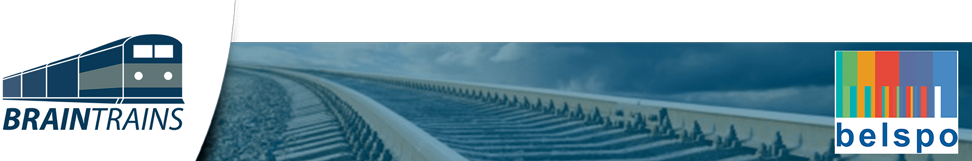 Rail operation: Energy consumption
1
To move 1 tkm of freight on rail in Belgium in 2012, both consumptions were needed:
368 kJ of electricity
89 kJ of diesel  (including 29 kJ of shunting activity)
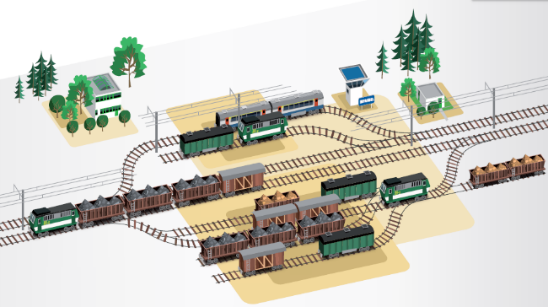 2
3
5
[Speaker Notes: This slide shows the final electricity and diesel consumption of the rail freight transport in Belgium obtained in our study. The results of our study show that to move 1 tkm of freight on rail in Belgium in 2012, both consumptions were needed: 
368 kJ of electricity and 
89 kJ of diesel (included 29.104 kJ of shunting activity, which involves the processes of parking and selecting wagons to put together and assembling new trains).

According to Ecoinvent v3 data in 2014, a consumption of 260 kJ of electricity and 157 kJ of diesel were required to move 1 tkm of rail freight in Belgium. 
The results of final electricity consumption from our study are always higher than the value used by Ecoinvent v3. 
However, since the year 2009, the final diesel consumption from our study shows values lower than the value from Ecoinvent v3.
The discrepancies between the values of our study and those of Ecoinvent v3 should be highlighted, since they point out a need for updating the Ecoinvent v3 database.

Note that the use of diesel traction is decreasing over the years, wich means that only a small part of the rail freight transport produce exhaust emissions.]
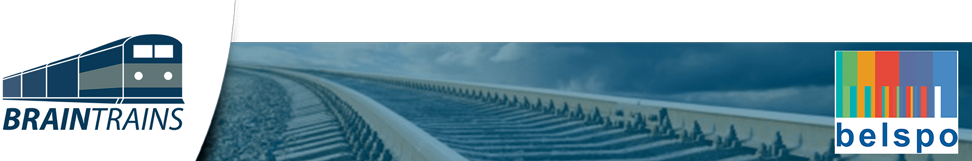 LCIA of rail freight transport in Belgium in 2012
1
2
3
Max. in 4 indicators
Max. in 10 indicators
6
[Speaker Notes: The slide compares the results on LCIA of 1 tkm moved by different modes of rail freight transport in Belgium (year 2012) and the reference values from Ecoinvent v3 (year 2014). 

Since each environmental impact indicator is expressed in different units, and to facilitate the interpretation of the LCIA results, all the scores of an indicator have been divided by the highest score of the indicator, which represents the maximum impact of the indicator. Therefore, the lowest value represents de mode of transport with less impact and the highest value represents the maximum impact. 

Diesel trains (including shunting activity) present the maximum impact in 10 indicators. It should be noted the high difference in comparison with the other rail freight transport modes due to the exhaust emissions produced in the diesel locomotives in the following indicators: photochemical ozone formation, acidification and terrestrial eutrophication.

For the indicator climate change, diesel trains present the maximum impact due to the exhaust emissions during the transport activity. Even if the electric traction emits SF6 during electricity conversion at traction substations, the main GHG emissions are produced in the electricity generation, especially in the natural gas power plants. 

Electric trains present the maximum impact in the indicators related with the radiation due to the use of nuclear power in the electricity production in Belgium. The indicator “Human toxicity, cancer effects” shows similar values in the three rail freight transport modes studied due to the similar steel demand in the railway construction.]
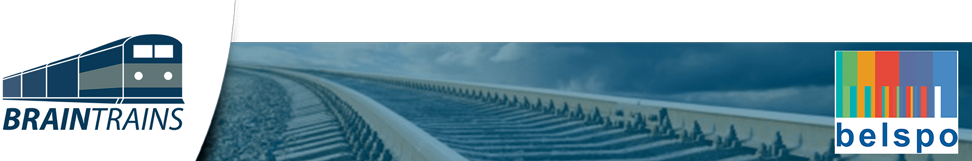 LCA of inland freight transport
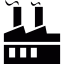 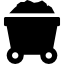 Production
Raw materials
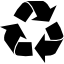 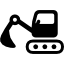 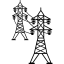 Rail Infrastructure
Rail equipment
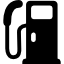 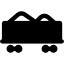 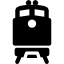 End-of-life
Electricity     Diesel
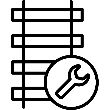 Manufacturing
Construction
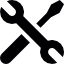 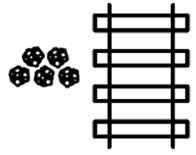 Maintenance
Maintenance
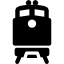 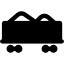 Rail transport operation
Rail infrastructure
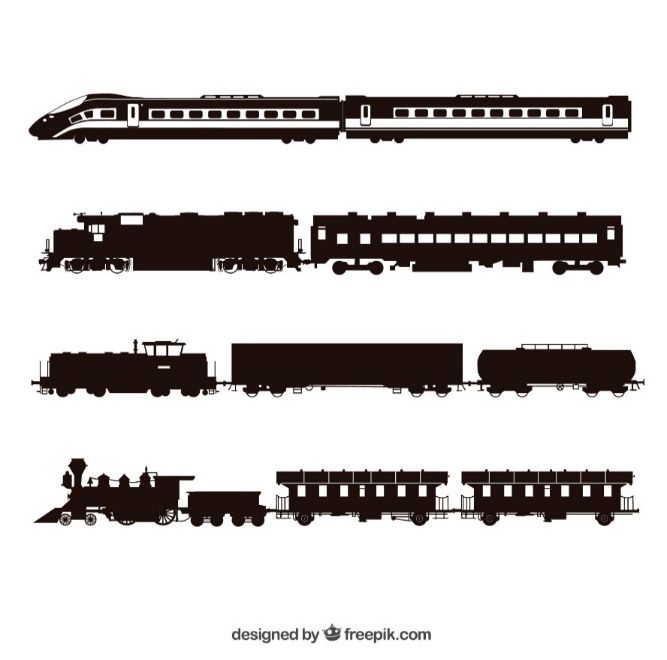 Rail equipment
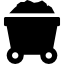 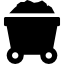 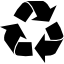 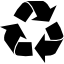 End-of-life
End-of-life
Road transport operation
Inland Waterways transport operation
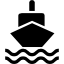 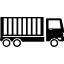 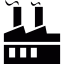 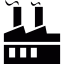 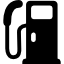 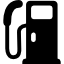 Diesel
Gas-oil
Production
Production
IW Infrastructure
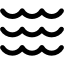 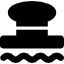 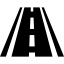 Road
Canal
Port facilities
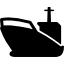 Lorry
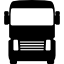 Barge
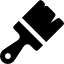 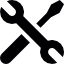 Manufacturing
Maintenance
Manufacturing
Maintenance
7
[Speaker Notes: For inland waterways transport , we are using as a model Ecoinvent. But we have collected data relative to the total annual freight moved by inland waterways transport in Belgium by barge type, fuel consumption in the vessel transport operation and waterways infrastructure characteristics for several years.

The emissions of SO2 are dependent on the sulphur concentration in the diesel. The gas-oil used in barges has been regulated by several European Directives, such as the Directive 93/12/EC, establishing a sulphur content of gas-oil used in inland waterways transport of 2000 ppm from 1994; Directive 1999/32/EC establishing a sulphur content of gas-oil of 1000 ppm from 2008; and Directive 2009/30/EC establishing a sulphur content of gas-oil of 10 ppm from 2011.

For road transport, we have collected information relative to the total annual freight moved by road transport in Belgium by weight classification and heavy duty vehicle technology type, fuel consumption in the road transport operation and road infrastructure characteristics for several years.

12 GVW categories * 7 emission engine technology = 82 HDV categories]
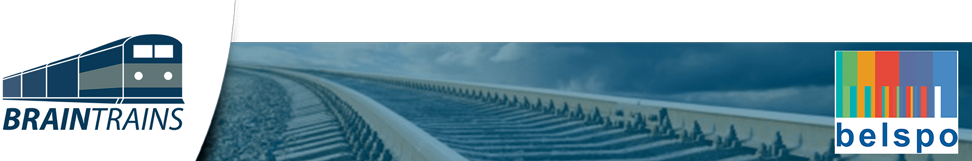 Road freight transport in Belgium
1
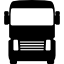 Weight category "Articulated 34-40 t represents ≈75% of the HDT (tkm) every year in Belgium
2
3
8
[Speaker Notes: If we analyse the tkm moved by every lorry category (84), the lorry articulated 34-40 t represents ≈75%.]
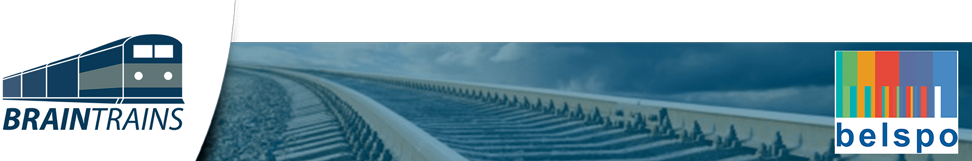 Freight transport: energy consumption
1
2
3
9
[Speaker Notes: This slide shows a comparison of the energy consumptions obtained in the BRAIN-TRAINS project including the new results from road transport and the reference values from EcoTransIT (2008) and Ecoinvent v3 (years 2005 and 2014 respectively). 

Inland waterways transport is the most energy-efficient mode of inland freight transport. It represents the least energy consuming mode of transport in our study, but also in both the EcoTransIT (2008) and Ecoinvent database. Within rail freight transport, electric traction has the lowest energy consumption, while diesel traction has the highest. The Belgian traction mix, which includes a combination of electric and diesel traction, achieves an intermediate consumption, but closer at the energy consumption of the electric traction due to its highest share of the Belgian traction mix.

Focusing on road transport, an articulated lorry of 34-40 t with a load factor of 50% presents the highest energy consumption among the different transport modes. 

However, with a load factor of 60%, it achieves a lower energy consumption than diesel trains for several years. Moreover, it shows similar values of energy consumption than Ecoinvent v3 database for a lorry of >32t Euro VI. 

An articulated lorry of 34-40 t with an 85% of load factor presents lower energy consumption than diesel trains. Furthermore, it presents a lower energy consumption than freight trains (Belgian traction mix) and electric trains until the year 2010, when an improvement in the energy efficiency of the electric trains occurs.]
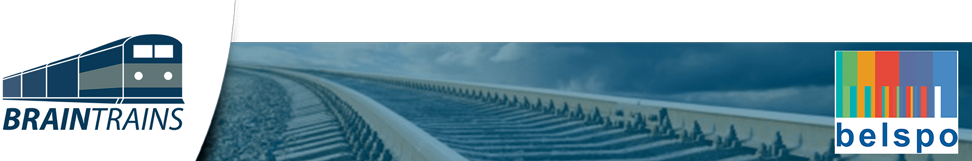 LCIA of 1tkm of freight transport in Belgium in 2010
1
2
3
Max. in 3 indicators
Max. in 1 indicators
Max. in 8 indicators
Max. in 2 indicators
10
10
[Speaker Notes: Diesel trains present the maximum impact in the indicators photochemical ozone formation and terrestrial eutrophication due to the exhaust emissions produced in the diesel locomotives. Moreover, diesel trains show the maximum impact in the indicator “Human toxicity, cancer effects”, but with similar values than the other rail freight transport modes studied due to the similar steel demand in the railway infrastructure. Electric trains present the maximum impact in the two indicators related with the radiation due to the use of nuclear power in the electricity production in Belgium.

Inland waterways transport presents the maximum impact in the indicator freshwater eutrophication due to the infrastructure demand of canals and port facilities.

For the indicator climate change, road transport presents the maximum impact due to the exhaust emissions during the transport activity. Although with an 85% of load factor, road transport is near the diesel trains. Electric trains emits SF6 during electricity conversion at traction substations, but the main greenhouse gas emissions are produced in the electricity generation, especially in the natural gas power plants. 

For the indicator particulate matter, the direct emissions in the road transport activity of tire wear, break wear and road wear have a strong influence in the result of the indicator. 

For the indicator photochemical ozone formation, the articulated lorry of 34-40 t Euro VI have a lower impact than diesel trains due to the lower exhaust emissions on NMVOC of the lorries Euro VI. Similarly,  for the indicators acidification and terrestrial eutrophication, the articulated lorry of 34-40 t Euro VI have a lower impact than diesel trains due to the lower exhaust emissions on NOx of the lorries Euro VI.

Even if the emission engine technology Euro VI for lorries has not been included in our study because of it appears in the year 2014 in the Belgian heavy duty vehicle market, we have decided that it would be interesting to compare an articulated lorry of 34-40 t with an emission engine technology Euro VI with the other transport modes, including an average articulated lorry of 34-40 t. Moreover, the articulated lorry of 34-40 t Euro VI with the load factors of 60% and 85% will be used in the environmental impact assessment of the intermodal routes. 

The articulated lorry of 34-40 t Euro VI has been developed using all the parameters of an articulated lorry of 34-40 t in the year 2010 but using the emission factors for an engine technology Euro VI for the pollutant emissions dependent on the engine emission technology. Within the articulated lorries of 34-40 t in Belgium in the year 2010, the lorries with an emission engine technology conventional represented the 13% of the Belgian market, the Euro I a 7%, the Euro II a 17%, the Euro III a 24%, the Euro IV a 23% and the Euro V a 16%.]
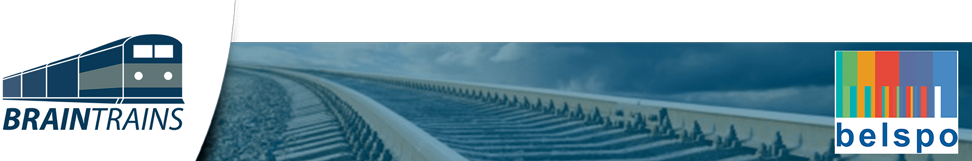 LCA of intermodal freight transport in Belgium
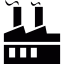 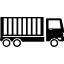 1
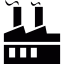 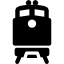 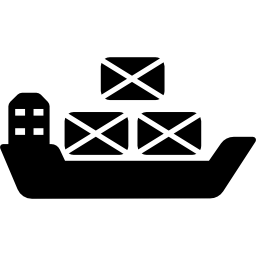 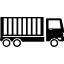 2
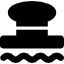 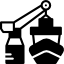 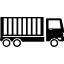 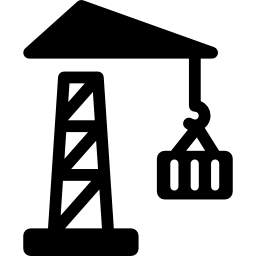 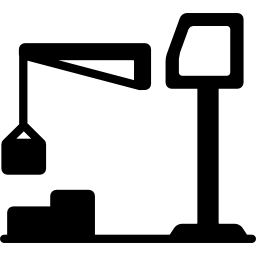 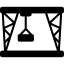 Main haulage by rail or road
3
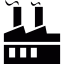 Terminal Container Athus
Port of Antwerp
Intermodal terminal
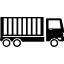 Post-haulage by road
11
1Messagie et al. (2014); 2Janic (2008)
[Speaker Notes: In a first stage we have carried out the LCA of rail freight transport, inland waterways transport and road freight transport independently. 

Since the BRAIN-TRAINS project deals with the possible development of intermodal rail freight transport in Belgium, in a second stage we have studied the environmental impacts related to intermodal rail freight transport. 

For this, we have analysed two consolidated intermodal rail-road routes in Belgium from the Port of Antwerp to the Port of Zeebrugge and Kortrijk. 

Moreover, in collaboration with Terminal Container Athus, we have collected data in both the intermodal route from the Port of Antwerp to Terminal Container Athus. And the handling of containers in the intermodal terminal of Terminal Container Athus.]
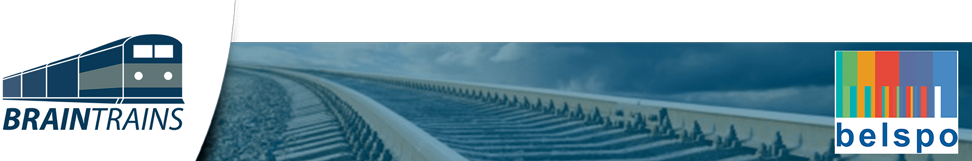 LCIA of intermodal route Port of Antwerp - TCA
1
2
3
Max. in 6 indicators
Max. in 4 indicators
Max. in 4 indicators
12
[Speaker Notes: Diesel trains have the maximum impact in 4 indicators mainly as a result of the exhaust emissions. Electric trains show the maximum impact in 3 indicators, being two of them related with the radiation due to the use of nuclear power in the electricity production in Belgium. Moreover, electric trains show the maximum impact in the indicator “Human toxicity, cancer effects”, but with similar values than the other rail freight transport modes.
 
The articulated lorry of 34-40 t Euro VI presents the maximum impact in 6 indicators. For the indicator photochemical ozone formation, the articulated lorry of 34-40 t Euro VI have a lower impact than diesel trains due to the lower exhaust emissions on NMVOC of the lorries Euro VI. Similarly,  for the indicators acidification and terrestrial eutrophication, the articulated lorry of 34-40 t Euro VI have a lower impact than diesel trains due to the lower exhaust emissions on NOx of the lorries Euro VI.]
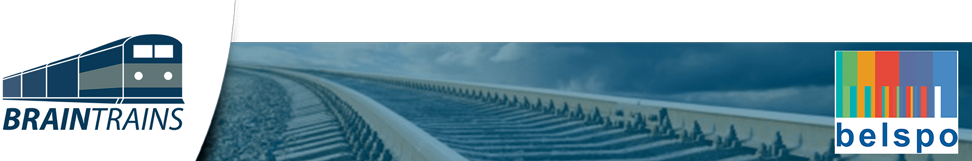 Conclusion
1
Intermodal electric rail freight transport represents an opportunity to attain a more environmentally and energy-efficient transport system
2
3
13
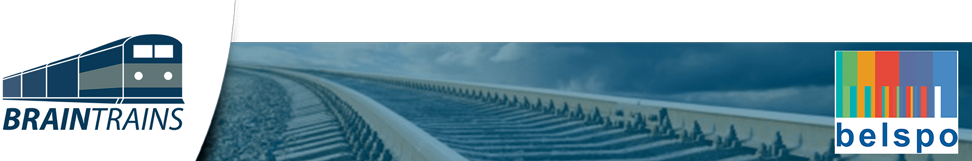 Thank you for your attention.Questions?
BRAIN-TRAINS
BELSPO project

18/09/2017 – Ghent, Belgium
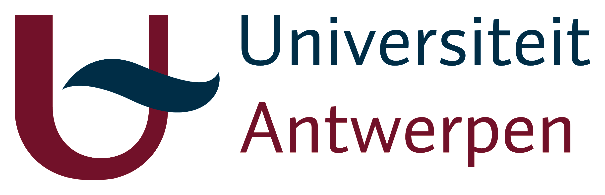 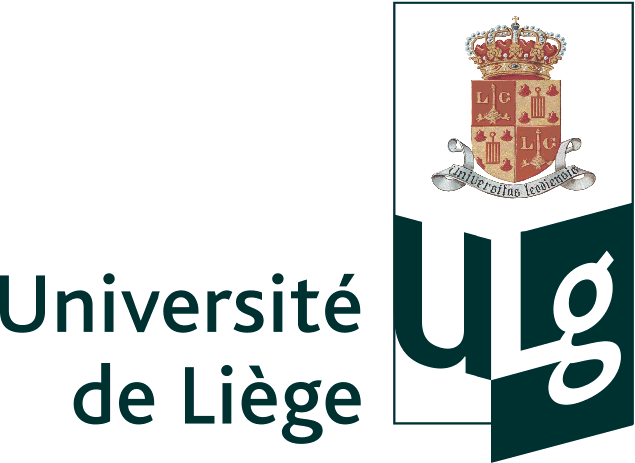 14
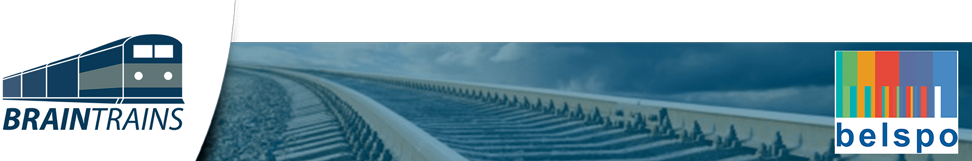 Rail operation: Emissions assessment
Emission factors varies widely as result of a variation in the energy split of the country

Domestic production mix ≠ Supply mix
1
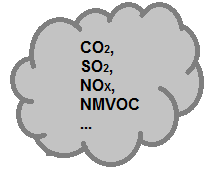 2
Conversion emissions
3
Domestic production mix
Supply mix
SF6
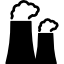 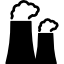 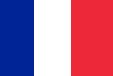 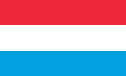 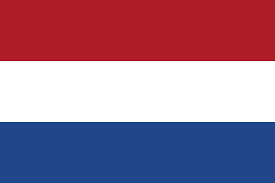 High Voltage level AC
Traction substation:
 - Transformers
 - Switchgears
0.78%
702 GWh
8.65%
7765 GWh
9.77%
8776 GWh
48.4%
50.7%
Losses traction substation and catenary
(7 %)
Imports
17 243 GWh
(19.2%)
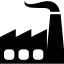 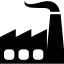 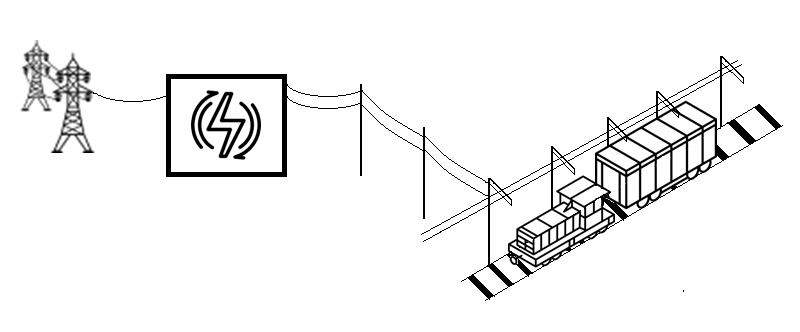 Domestic production mix
80 193 GWh → 72 590 GWh
                                     (80.8%)
40.7%
39.1%
Supply mix
89 833 GWh
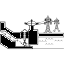 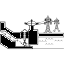 3.4%
2.1%
Electricity distribution losses in Belgium HV (5%)
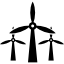 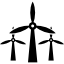 Exports
7 603 GWh
Catenary:
 - 3 kV DC
- 25 kV  AC
4.4%
4.5%
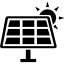 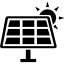 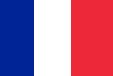 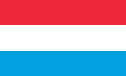 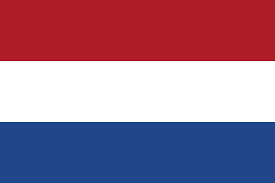 1.78%
1434 GWh
4.66%
3734 GWh
3.04%
2435 GWh
3.1%
3.6%
Source: International Energy Agency, 2013
15
[Speaker Notes: The domestic production mix and the supply mix of Belgium have been distinguished. 
The domestic production mix is the country specific production without taking into account exports of imports of electricity.
The supply mix is the domestic production mix including exports and imports. Therefore, the electricity supply mix of a country have a different energy split than the domestic production mix, because the different energy split of the exporting countries. The electricity imports have been modelled considering the domestic production mix of the exporting countries. Using the supply mix of the exporting countries would have led to a multitude of connections with third countries and with the country importer of electricity itself. 

According to the International Energy Agency statistics for the year 2013, nuclear power is responsible for 50.67% (40,632 GWh) of the total Belgian domestic production mix (80,193 GWh), representing the main energy source. Combustible fuels accounts for 39.10% (31,360 GWh), hydroelectric for 2.13% (1,711 GWh), wind for 4.47% (3,583 GWh) and other energies but mainly solar for 3.62% (2,907 GWh). The 9.48% (7,603 GWh) of the Belgian domestic production mix is exported to France (2,435 GWh), the Netherlands (3,731 GWh) and Luxembourg (1,434 GWh). Moreover, an import of electricity of 17,243 GWh (representing the 19.2% of the final Belgian supply mix) from France (8,776 GWh and 9.77% of the final Belgian supply mix), the Netherlands (7,765 GWh and 8.65% of the final Belgian supply mix) and Luxembourg (702 GWh and 0.78% of the final Belgian supply mix) is produced at the same time.

In Belgium, the high voltage network has distribution losses of 5% (The World Bank, 2016). Moreover, imports of electricity entails an increase in losses because electricity has to circulate longer distances. In the Belgian railway network, there are transmission losses of 7% during conversion in traction substation and transport via the overhead contact line. 

Sulphur hexafluoride (SF6) is produced during conversion at traction substations.]
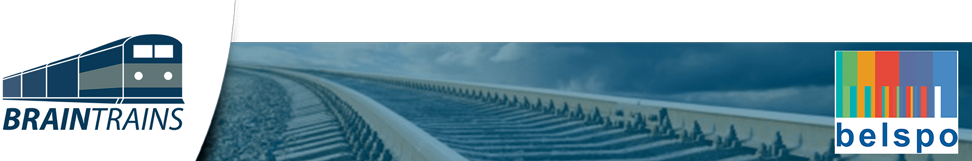 LCA of inland freight transport
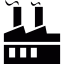 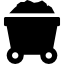 Production
Raw materials
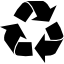 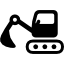 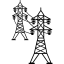 Rail Infrastructure
Rail equipment
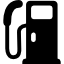 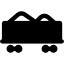 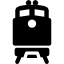 End-of-life
Electricity     Diesel
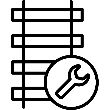 Manufacturing
Construction
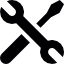 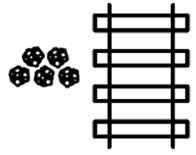 Maintenance
Maintenance
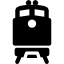 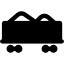 Rail transport operation
Rail infrastructure
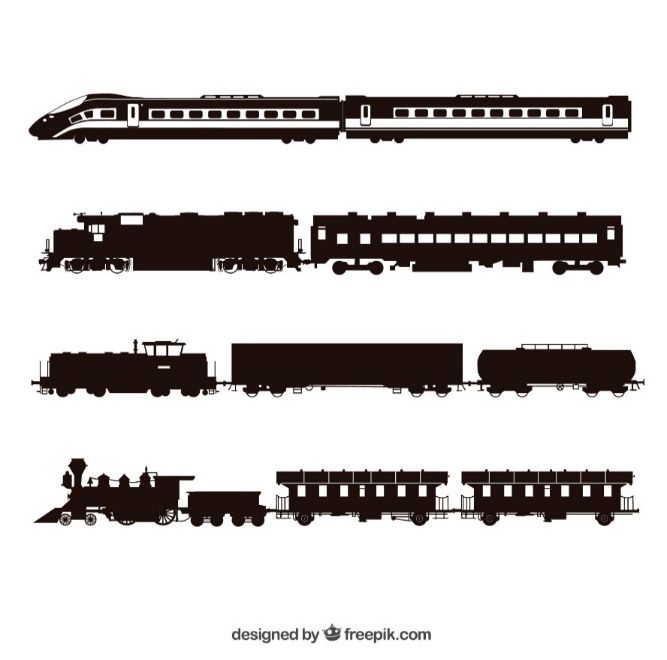 Rail equipment
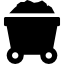 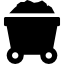 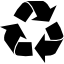 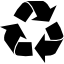 End-of-life
End-of-life
Road transport operation
Inland Waterways transport operation
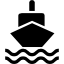 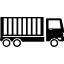 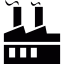 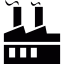 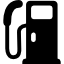 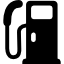 Diesel
Gas-oil
Production
Production
IW Infrastructure
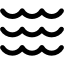 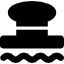 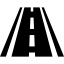 Road
Canal
Port facilities
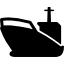 Lorry
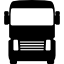 Barge
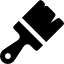 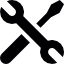 Manufacturing
Maintenance
Manufacturing
Maintenance
16
[Speaker Notes: I am going to present to you our LCA inland freight transport system, with the system boundaries that we have fixed.

We have carried out a complete study of the rail freight transport, dividing the rail freight system in three sub-systems: 

rail infrastructure, which includes the processes related to the construction and maintenance of the railway infrastructure. The data have been collected directly from INFRABEL (the Belgian railway infrastructure manager).
rail equipment, which includes the processes related to the manufacturing and maintenance of the locomotives and wagons. The data have been collected directly from B-Logistics, which is the main rail freight operator in Belgium.
rail transport operation, which includes the processes directly related with the rail transport activity, which is the movement of the train. 

In Belgium there is 2 sources of energy traction, electricity and diesel. As the emissions are different depending of the energy source, we have to know the traction mix, which is the proportion of merchandises moved by electric and diesel separately (e.g. in 2012 it was 86% for electric traction and 14% for diesel traction).
When the electricity is used, the indirect emissions produced during the electricity production varies widely depending of the energy split used. So we used the supply electricity mix including the domestic production and export and import of electricity. In addition, the national company of rail infrastructure produces solar and wind energy, so we also include this production to the supply mix used by rail transport. We also include the transmission losses in the electricity network and the railway network.
When diesel is used, we analyse both the indirect emissions and the exhaust emissions because the combustion of the diesel in the engine of the locomotive. 

We also take into account the emissions to soil from iron abrasion of rail and brakes when the braking of the train.

Finally, we have the end of life of the rail infrastructure and rail equipment. With new raw materials and the part recycled we can produce the products that we use in the construction of the rail infrastructure and the manufacturing of the rail equipment.

For inland waterways transport , we are using as a model Ecoinvent. But we have collected data relative to the total annual freight moved by inland waterways transport in Belgium by barge type, fuel consumption in the vessel transport operation and waterways infrastructure characteristics for several years

For road transport, we have collected information relative to the total annual freight moved by road transport in Belgium by weight classification and heavy duty vehicle technology type, fuel consumption in the road transport operation and road infrastructure characteristics for several years.]